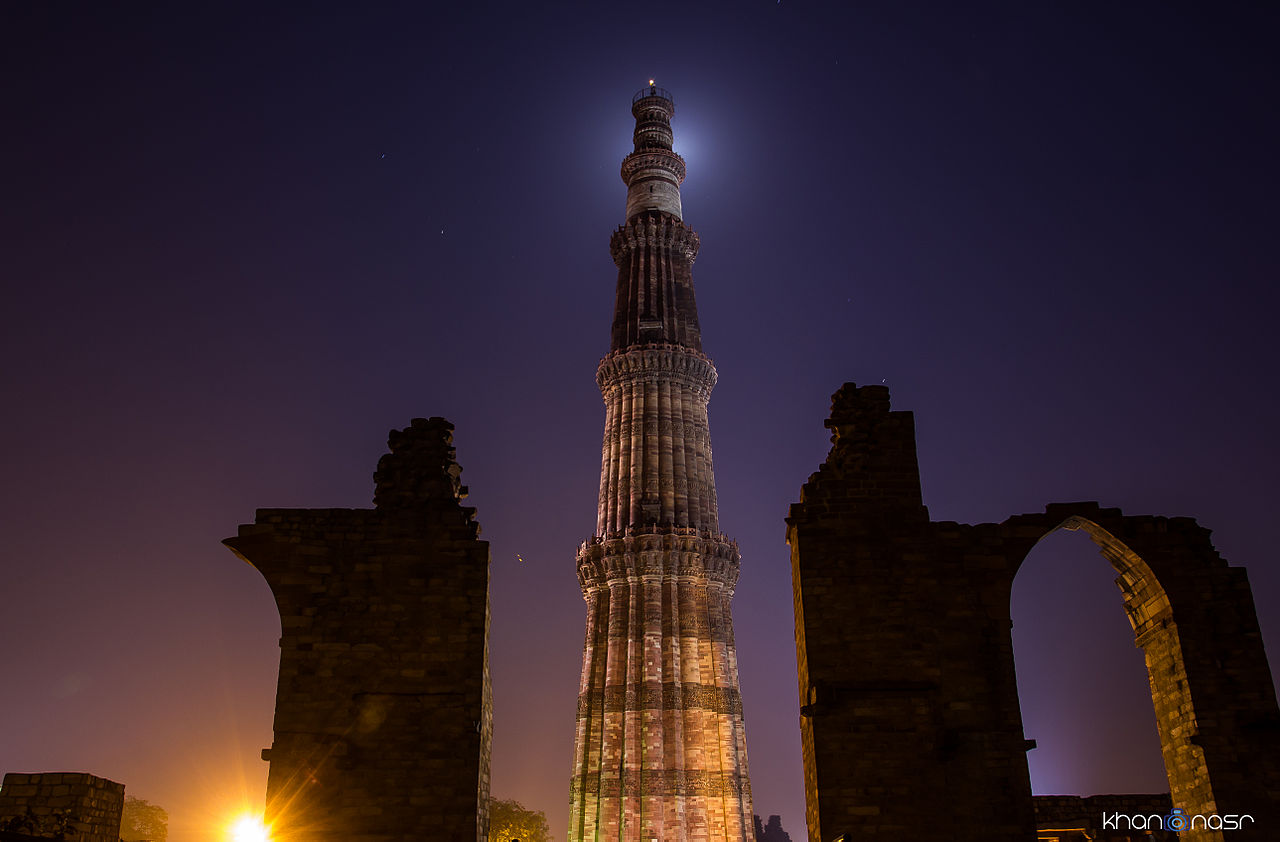 ONLINE BUILDING PERMISSION SYSTEM:

South Delhi Municipal Corporation
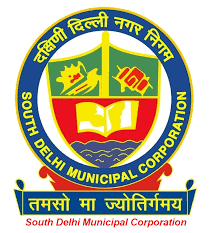 July 28, 2018
Reforms under Single Window Clearance System
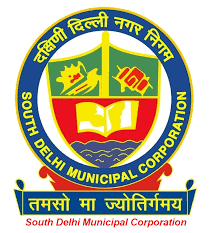 Reforms under Single Window Clearance System (SWCS)
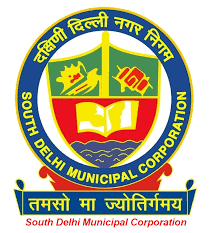 Reforms under Single Window Clearance System (SWCS)
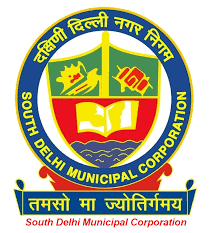 Reforms under Single Window Clearance System (SWCS)
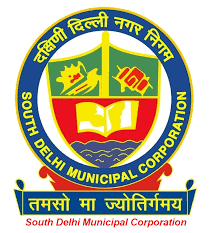 Transformed Ease: “Then” and “Now” scenarios w.r.t April 2016 (OPBAS Go-live)
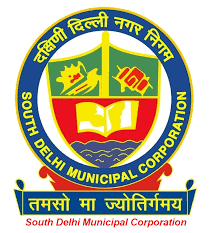 Further
Transformed Ease: “Then” and “Now” scenario w.r.t April 2016
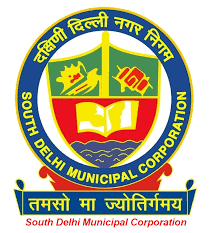 Transformed Ease: “Then” and “Now” scenario w.r.t April 2016
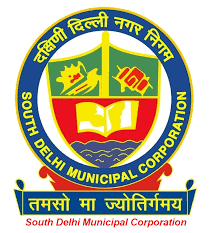 Back to “Ease process”
Seamless Integration
NOCs Integrated
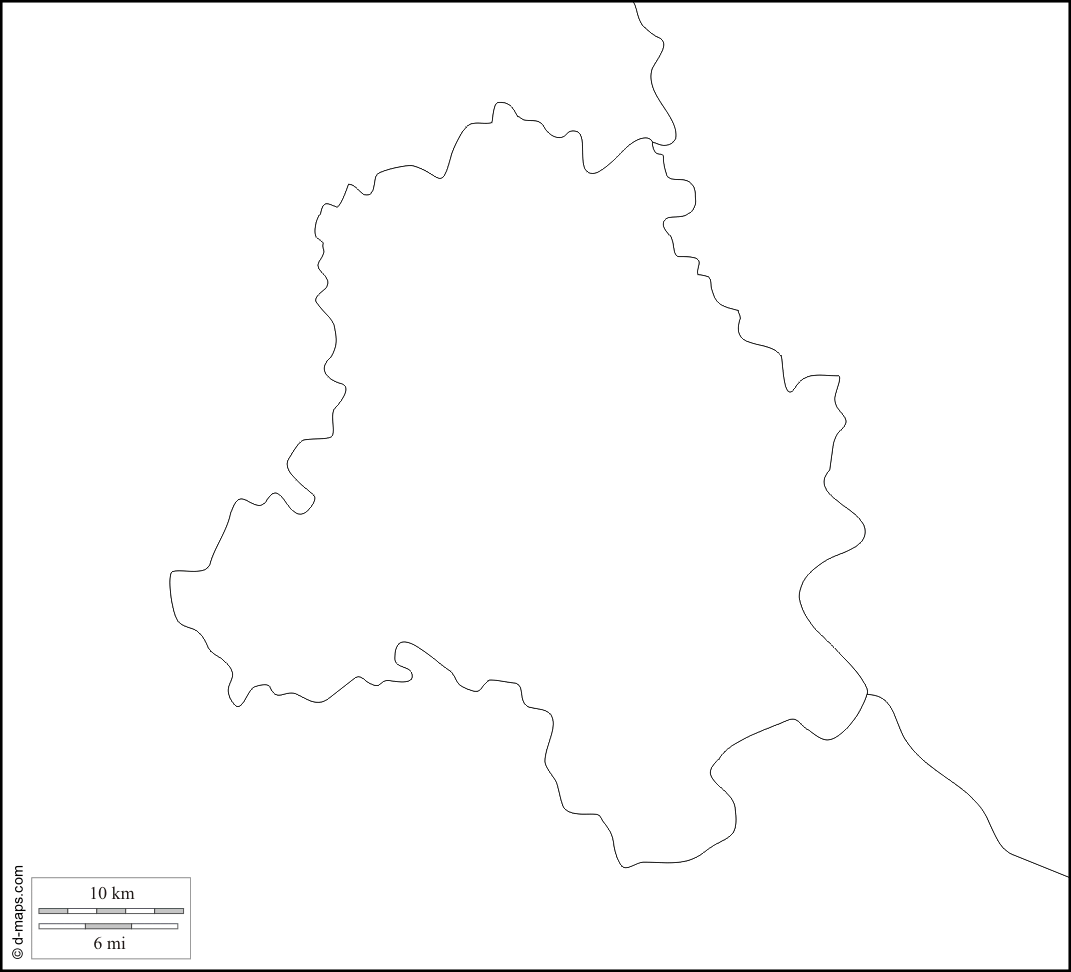 Internal Agencies
Law Dept
Town Planning Dept
External Agencies
Delhi Fire Services	(DFS)
Chief Inspector of Factories	(CIF)
Delhi Pollution Control Committee	(DPCC)
Delhi Jal Board	(DJB)
Dept. of Forest 	(Forest)
Delhi Urban Arts Commission	(DUAC)
Delhi Metro Rail Corporation	(DMRC)
Airports Authority of India	(AAI)
Heritage Conservation Committee	(HCC)
National Monuments Authority	(NMA)
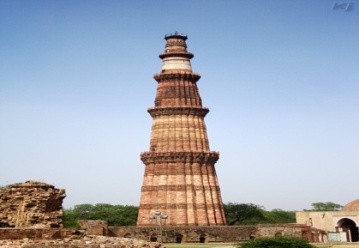 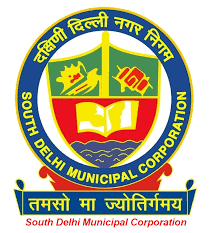 Steps taken to improve  transparency and ease
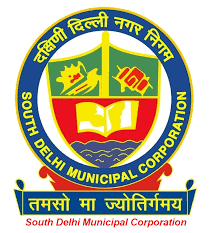 Steps taken to improve  transparency and ease
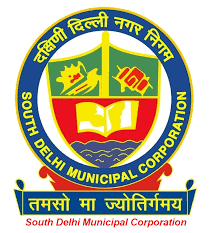 Feedback Fora
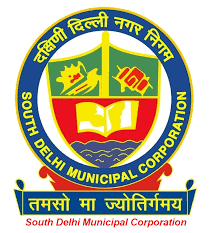 Dynamic Dashboards: Approvals & NOCs
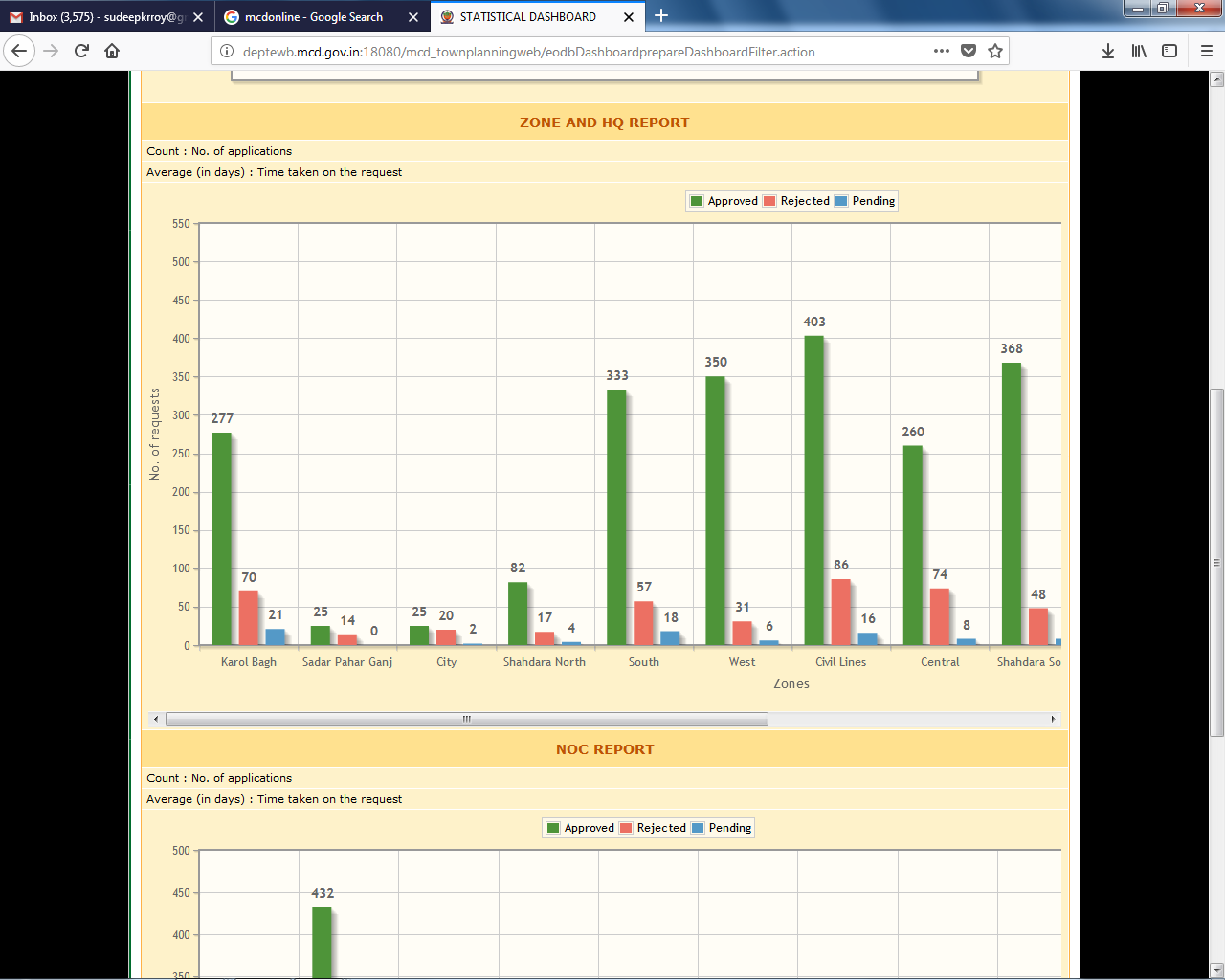 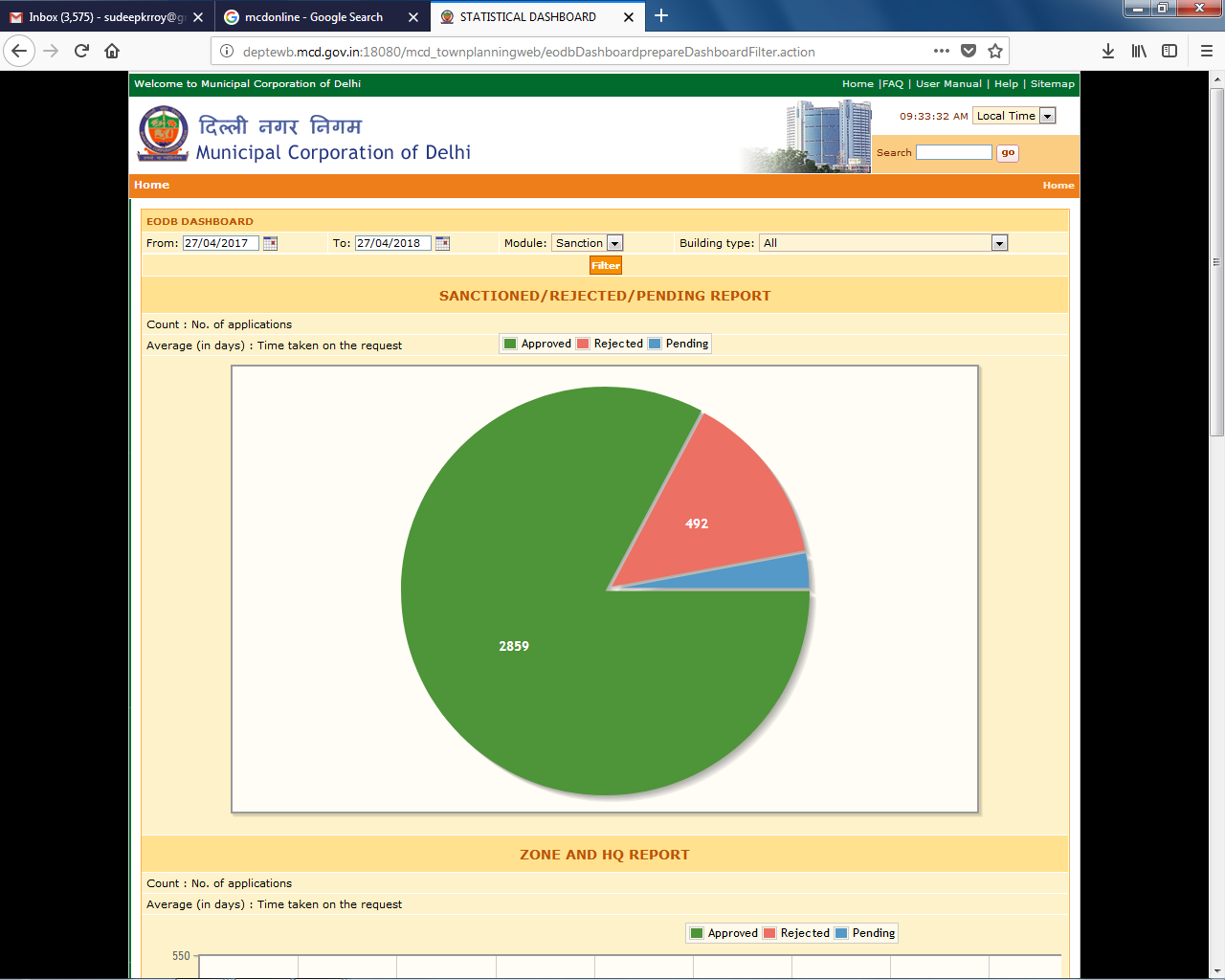 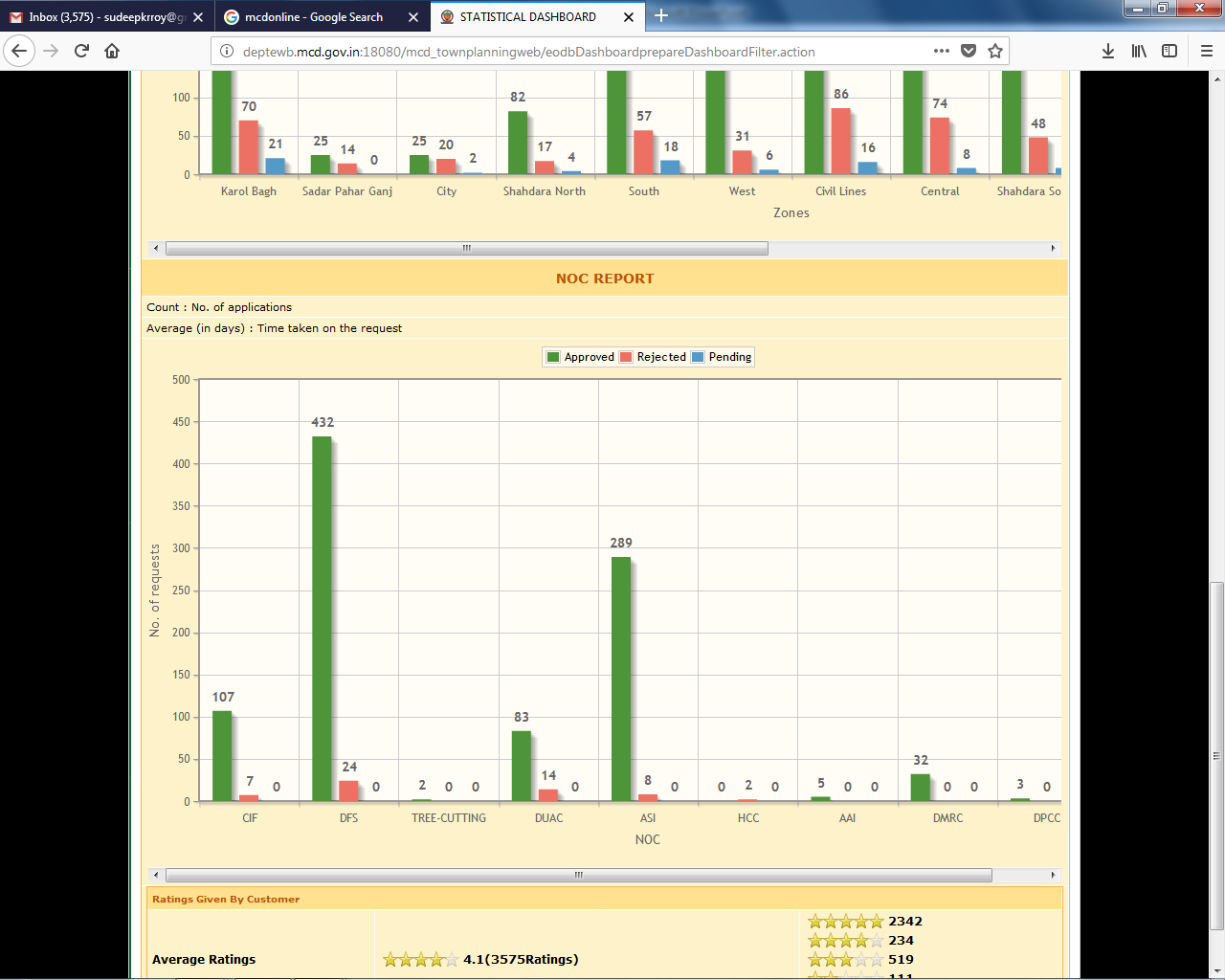 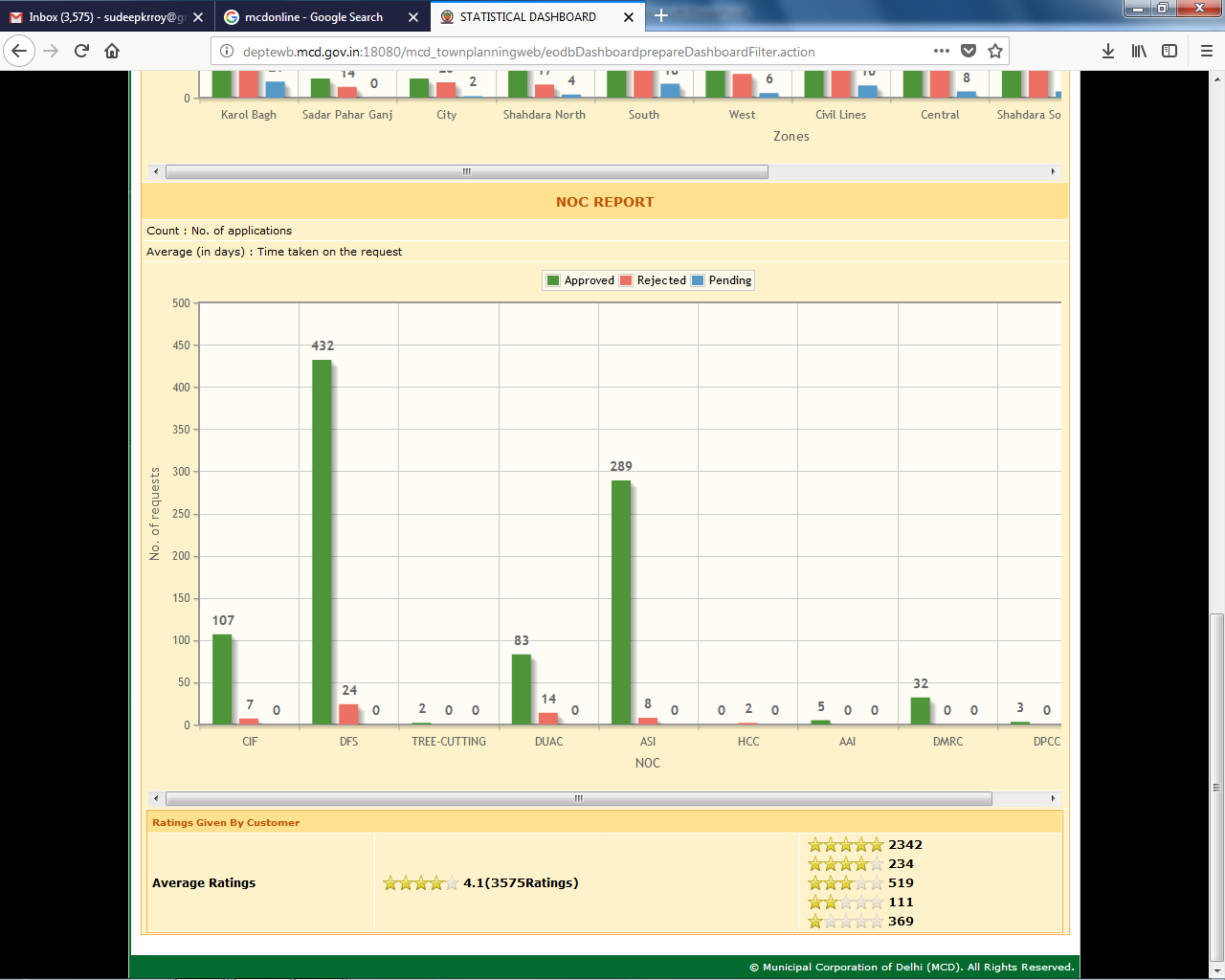 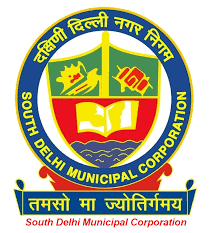 Back to “Ease process”
Results:  At a Glance          (01/04/17 to 26/04/2018)
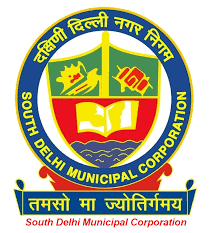 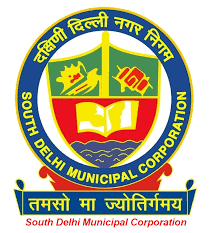 Thank You